Project 3: Designing mobility services using large-scale data from a smart city testbed
REU Students: Ashley Mojica & Molika So
Faculty mentor(s): Samiul Hasan & Damla Turgut
Week 1 (May 16 – May 20, 2022)
Accomplishments:
Talked with Dr. Hasan and Shahbaz about the background of the project and what aspects could be expanded on.

Problem & Solutions
We had issues understanding the scope of our project because we had no prior experience with Lidar sensors. To solve this issue, we read several research papers on the past usage of Lidar sensors in detecting and predicting pedestrians.

Plans for next week:
Attend meetings with Dr. Hasan's team and start analyzing data
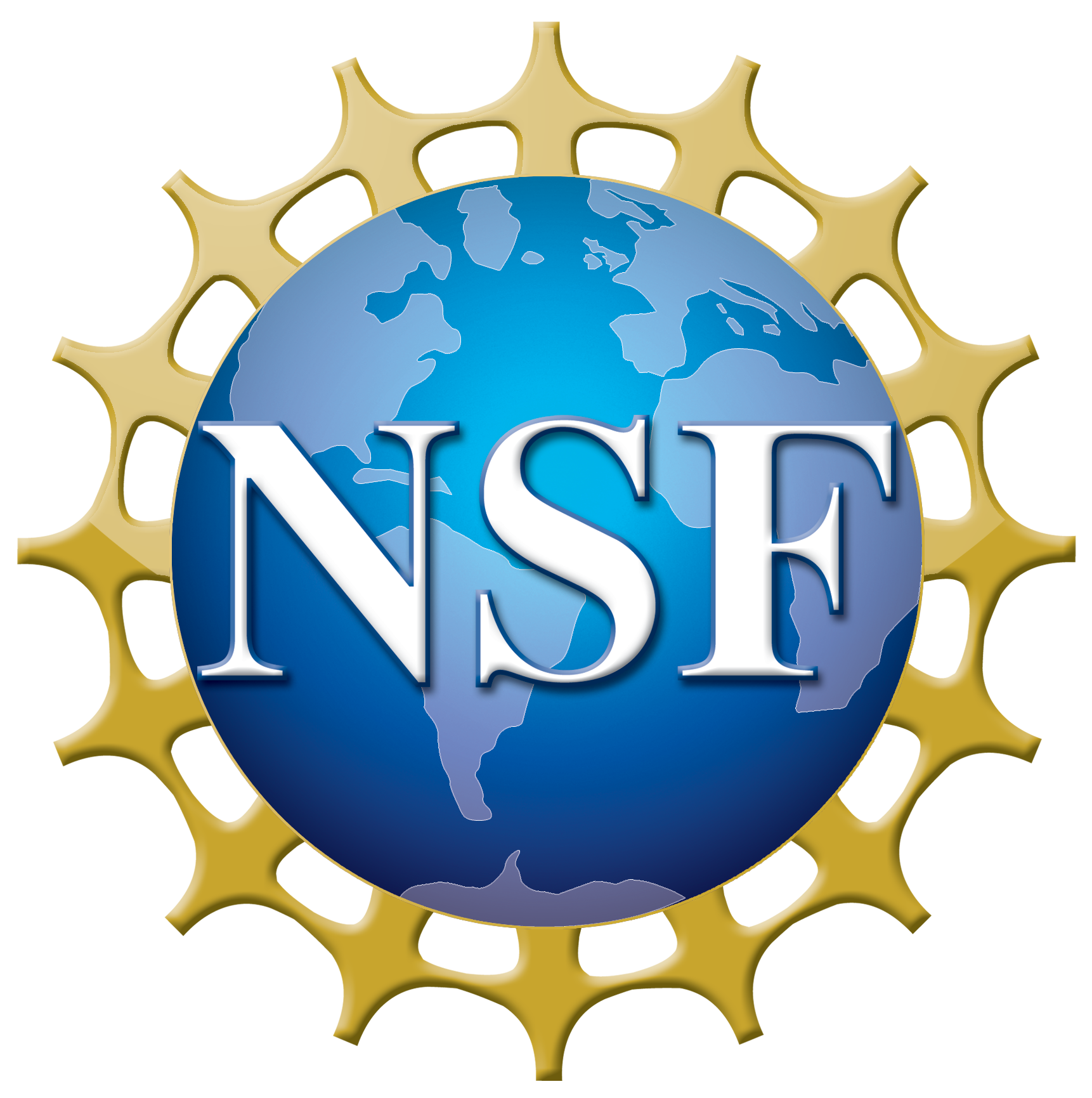 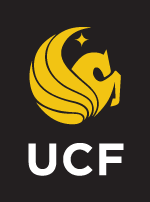 NSF REU Research Experience on Internet of Things 2022